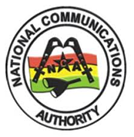 COUNTERFEIT MOBILE PHONES; THE SITUATION IN GHANA
ITU Workshop on “Combating Counterfeit & Substandard ICT Devices” Geneva, 17-18 Nov. 2014

Isaac Boateng 
National Communications Authority, Ghana 
VC, ITU-T SG11 & Rapporteur Q8/11
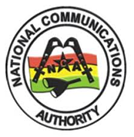 Outline
Introduction
Impact of Counterfeit Devices 
How the Regulator is Addressing this
Challenges
Recommendations
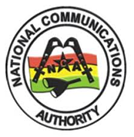 Introduction
Mobile phone is the most popular ICT device  in use in Ghana; not only used to make/receive voice calls but for other services;
chatting, 
browsing, 
video calling
money transfer etc.

However, increased demand for mobile phones has resulted in the rise in counterfeit handsets, batteries and accessories.
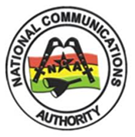 With features  and appearance  similar to the original, counterfeit phones have  become even more attractive with functionalities like;
multiple SIM 
television tuners.

Motivation in owning is the fact that they are affordable and can easily be bought on the streets.

 It provides employment opportunities
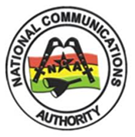 However people are ignorant of the effects of these counterfeit phones: 
Health and Safety
Environment
Quality of service
 Interference and harm to public networks
Tax evasion  

The only interest is to communicate with friends and relatives regardless of device used.

IMEIXS estimates  that about 60% handsets in the market have no IMEI or replicated IMEI) .
Source: http://www.imeixs.com
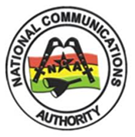 Mobile Phone Street hawkers
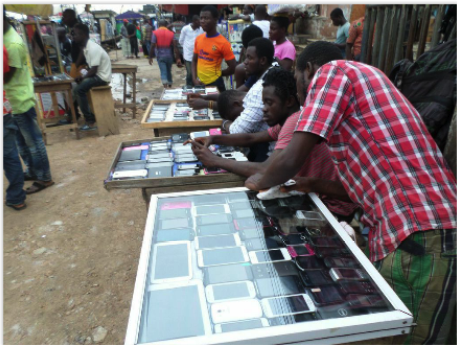 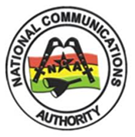 Phone repairs on the Street
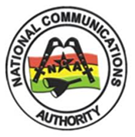 Impact on our Health and Environment
Most counterfeit mobile phones are shipped to African countries
They pose E-waste, disposal & health problems

They are easily damaged  but some are repaired and find their way back into the market
But they don’t meet the specifications of manufacturers

Some are also recycled in the informal sector without recourse to any impact assessment
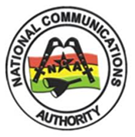 E-waste are disposed at free range
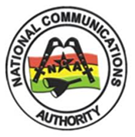 Indigenous yet harmful way of recycling
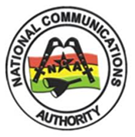 Some Documentaries on Ghana’s E-waste
BBC Documentary on Ghana’s E-waste 
The Blacksmith Institute and CUNY School of Public Health – March 2010
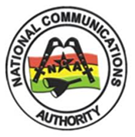 Other Impacts of Counterfeiting
Cyber-security related threats;

Facilitate drug trade, terrorism, and other local and international criminal activities

Jeopardize consumer privacy;

Impair safety of digital transactions;

Damage the trademarks of genuine manufacturers 

Evade applicable taxes and duties 
Affect government tax coffers.
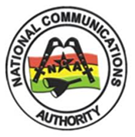 How the Regulator is Addressing  Counterfeit?
NCA has licensed a VAS provider (IMEIXS) which has a system capable of;
block counterfeit and stolen phones. 

We also use our Type Approval Process to combat counterfeit;
Type Approval is proof by a manufacturer or its Authorised agent of a product that specific essential minimum technical and regulatory requirements related to the product have been fulfilled
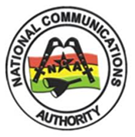 Technical requirements
The minimum essential technical requirements:
International, Regional  and National Standards 
Environmental, Health and Safety Standards 
Proof of Genuineness 
Electromagnetic Radiation and Emissions
Radio Frequency requirements
Network Compatibility/Interoperability
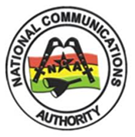 Regulatory requirements
Manufacturers or their Authorized Agents  require  Type Approval Certificate to manufacture, assemble or sell any Electronic Communication Equipment (ECE) in Ghana.

Dealers are also required to deal in only type approved and genuine ECE.

Approved Equipment models come with NCA Type Approval Certificate (TAC)

Importers must inform the NCA of any ICT equipment importation into the country for checks, TAC and final clearance 

Two levels of clearance
Customs Clearance
Regulatory Clearance
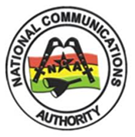 Regulatory requirements
TAC must always be visible and displayed to the public

All communications equipment coming into the country must be inspected and passed by NCA
Destination Inspectors go to the point of entries for inspection 


Market Surveillance will be an integral part of the process in future. 
Establishment of National ICT anti-counterfeit Task Force in collaboration with the security agencies and the Ghana Standard Authority
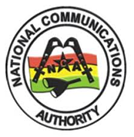 TAC Unique Identifier
Type Approved Equipment models are now given unique identity marks on the Certificate
                                           
                 ECE CC          TAT                   IY                   SN 
 “NCA APPROVED:   XXX -      XX-          XX-          XXX”

ECE CC 		:	 ECE COLOUR CODE
TAT		: 	TYPE APPROVAL TYPE (modular or host)
IY		:	ISSUE YEAR
SN		:	SEQUENCE NUMBER
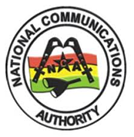 Why the TAC Unique Identity?
To show that the Certificate  is for specific equipment model/category/type
ECE meets essential requirements of the Authority
To provide public confidence 
Manufacturer’s/Dealer’s own declaration that ECE is genuine
Manufacture/Dealer bears responsibility for any breach under which TAC was issued.
If equipment is found to be Fake/Counterfeit
If certain key functions (both software and hardware) of the ECE is altered
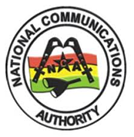 Type Approval Process Goes Electronic
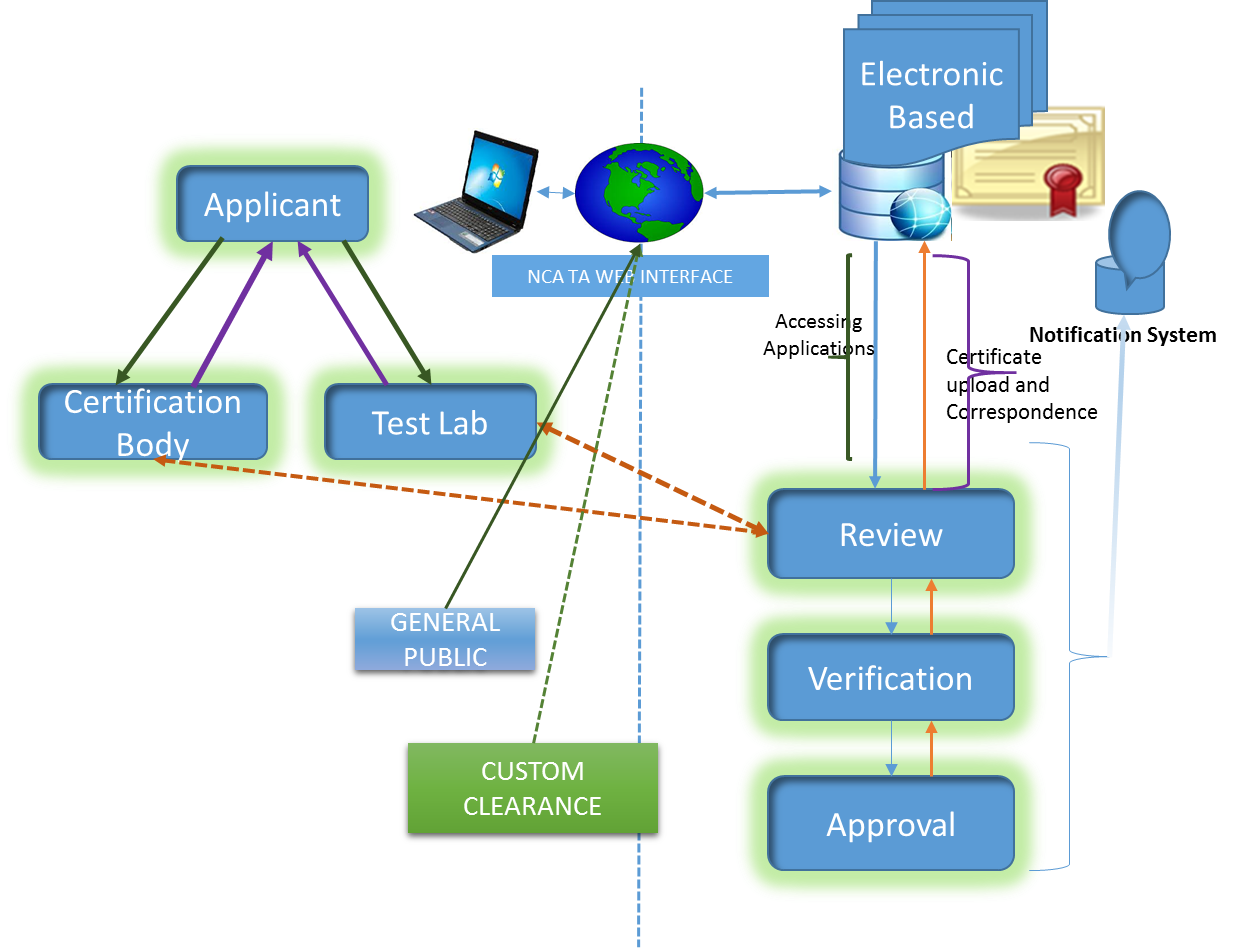 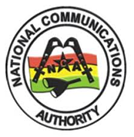 Sample Of TAC
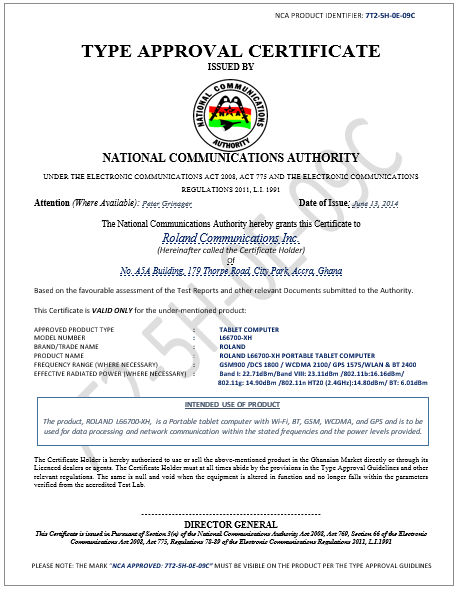 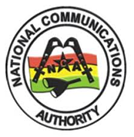 Challenges
Our TAC is based on manufacturer’s own test results, SDoC or from recognized/accredited 3rd party testing labs

Independent verification and market surveillance are required to provide assurance that the products category/model sold in the market have met the requirements of the Authority and may not be counterfeit.
Lack of testing labs or access to databases for verification, market surveillance & enforcement make it a challenge.

Porous ports of entry and un-approved routes  
Counterfeiters have taken advantage

Less consumer education on effect of buying counterfeit ICT devices

Issue of affordability  for quality devices; mostly the reason for  buying counterfeits

Fact that counterfeiters contribute to the high mobile phone penetration and universal service/access, particularly in developing countries.
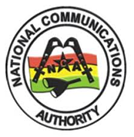 Some recommendations
We need a testing laboratory in Ghana for the West African Sub-region
We welcome PPP initiatives 
Market opportunities for ICT testing in the Sub-region 

There should be global & coordinated efforts in combating ICT Counterfeiting
ITU must spearhead; SG11 has started work this area

Regulatory Authorities, Operators, Law Enforcement Agencies, Customs should be allowed free access to existing databases to combat counterfeiting 
It will help the global fight against ICT counterfeiting.
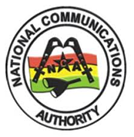 NCA web sources related to Type Approval
portal.nca.org.gh
www.nca.org.gh
Type Approval Guidelines

Contacts 
typeapproval@nca.org.gh
isaac.boateng@nca.org.gh
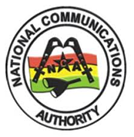 THANK YOU